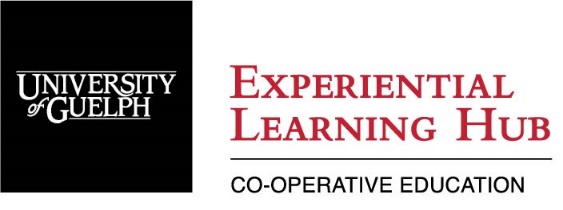 [YOUR NAME]
[TITLE OF PRESENTATION]
Department of Management | University of Guelph
Job Title: [Job Title]
Organization: [Company Name]
Semester: [e.g. Winter 2022]